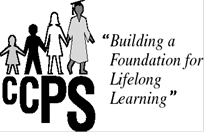 Cecil County Public SchoolsElkton Middle School
Restructuring for Student Success Under NCLB
[Speaker Notes: Good afternoon, Mr. DeGraffenreidt, /de-graff-en-right/  members of the board, Dr. Sadusky and staff.  Greetings from Cecil County, 


We are here today to present the path forward for Elkton Middle School, whose restructuring plan you have summarized in your packets.

With me today are Dr. Carolyn Teigland, Associate Supt for Education Services; Mrs. Beth Cronin, Principal of Elkton Middle School; and Mr. Mike Schmook, our Director of Strategic Planning and also serving as our Alternative Governance liaison with Mrs. Knott’s office.]
The reason we all come to work…
Our mission is to provide an excellent Pre-Kindergarten through graduation learning experience that enables ALL students to demonstrate the skills, knowledge and attitudes required for lifelong learning and productive citizenship in an ever changing global society.

GOAL 1:  All students will meet or exceed high academic standards.

GOAL 2:  All students will learn in safe, secure and inviting environments. 

Goal 3:  All students will benefit from effective and efficient support and services provided by a learning organization.
[Speaker Notes: We crafted and adopted these guiding principles way back in 2002 as we wrote our first Bridge to Excellence Master Plan. 

We revisit both our mission and our goals, along with the detailed objectives tied to each goal many times through the year.  

I can safely say that this screen represents the driving motivation for everything that we do in Cecil County.  More critically, today, these precepts drive the work of everyone at Elkton Middle School.]
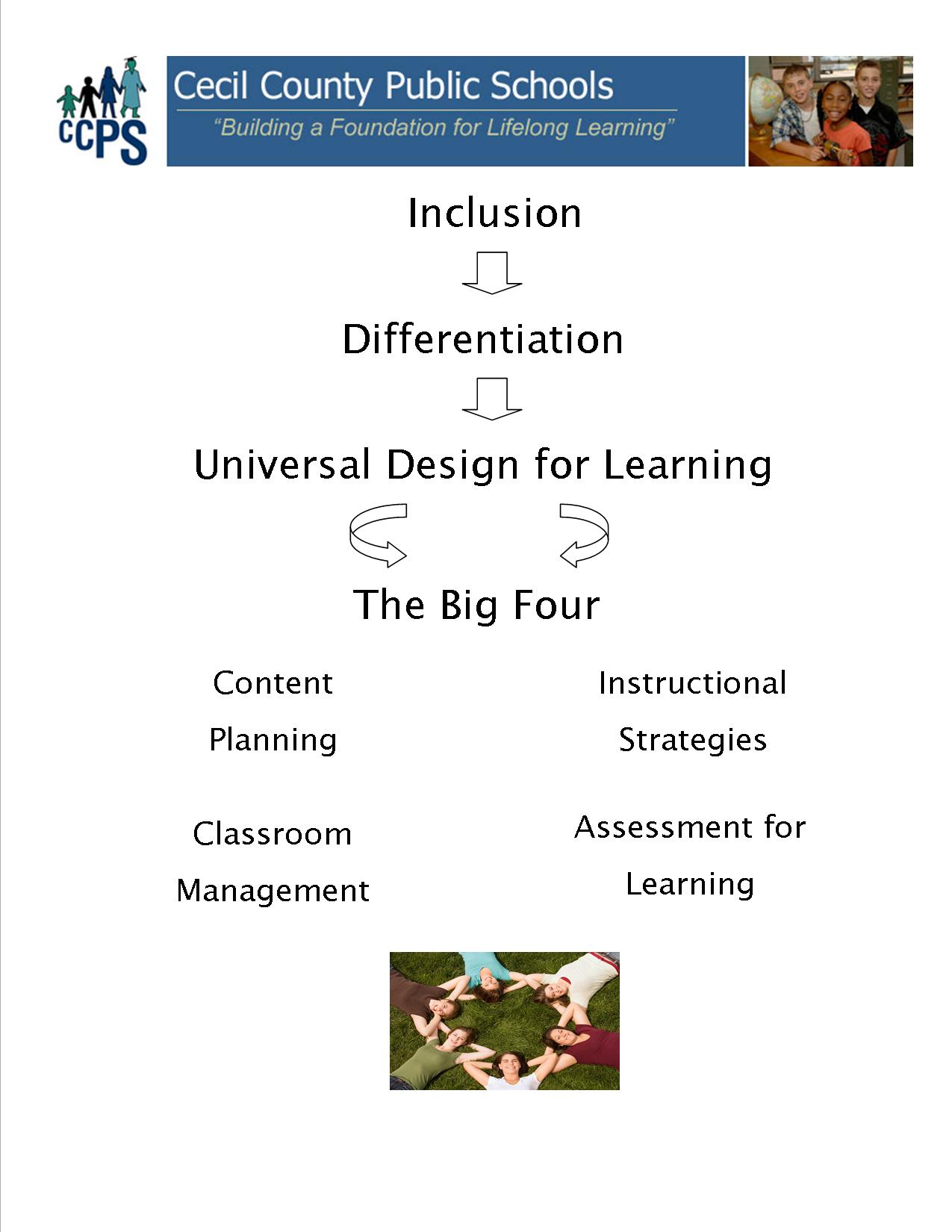 [Speaker Notes: Last year we developed this graphic representation of our instructional work.  We call it our Philosophical Framework.  

Simply, from the top of the screen:
We completely commit to serving students in an inclusive environment– disabled students, gifted students, English language learners– these are all considered to be everyone’s students.  This calls for differentiated instruction, which begins when we design into the lesson elements allowing universal access.  

Successful classroom instruction involves these big four elements of planning      effective strategies     in a well managed classroom         guided by assessments of student learning.

That common understanding of how we plan and deliver our program is reflected in our new teacher evaluation plans, our Common Core roll out and our professional development activities.]
A little about Elkton Middle School
STUDENTS    
Just under 600 students: 60% white, 25% Af Amer, 15% other
64% poverty
15% special education: of 86 students, 90% in LRE-A  [inclusion]

STAFF
49 full time equivalent positions



98.5% of classes taught by Highly Qualified staff
28% turnover since June 2010
[Speaker Notes: I’ll let you look for yourself at some details about Elkton Middle School.  You saw that word “inclusion” earlier in this presentation – it represents a significant goal of our system and we are very proud of what we have been able to do in that regard.

We are pleased to be working with an experienced, highly qualified faculty—unlike some settings in the state where inexperienced and under qualified teachers must face these difficult challenges. 

That 28% turnover results from a combination of administrative transfers, some low teacher ratings that led to separations, and more natural attrition factors of retirements or voluntary transfers.  Within certain content areas, like Math, we actually have 67% of the staff either new or reassigned to new teams. 

If asked later…
[Like PG County reported last month, we have replaced some staff, certainly those few who were clearly not helping us move forward.  But, we have made the decision and commitment to support, equip and train the teachers who voluntarily elect to work in this challenging building. We anticipate more success in building their capacity than in any wholesale staff displacement.]]
A simplified look at our reforms:
[Speaker Notes: This is our change theory in a nutshell.  Data……. Drives targeted instruction….. In a positive environment.   

We have addressed all three pillars of this plan at Elkton Middle School.]
A simplified look at our reforms:
[Speaker Notes: 1- We are investing time, training and programming skills to give teachers unprecedented access to student data that they are able to use as they meet in instructional teams to plan instruction.  Assessments are scanned on site with immediately uploaded to our data warehouse so teachers can look at individual or class level performance at the discreet indicator level of the curriculum.

2. We know that effective intervention begins with effective whole class instruction, at the Tier I level of our Response to Intervention design.  Students who need additional levels of support receive Tier II or III services as a second dose of instruction.  We have used lesson planning processes from the Kansas University Center for Teaching and Learning, as shared with our staff through a long term relationship with Dr. Jim Knight. 

3. Elkton Middle School is a “gold status” school for their effective implementation of schoolwide Positive Behavior Interventions and Supports. This is combined with an initiative to expand the use of Kagan Cooperative Structures in the classroom.  The net result is a positive learning climate, rewarding for students and teachers alike. 

Each of these elements includes significant professional development.]
Progressing
[Speaker Notes: Elkton Middle School’s progress over the last 5 years has been slow but steadily pointed in the right direction, just not fast enough or far enough to meet those arbitrary No Child Left Behind Annual Measureable Objective targets represented here on the straight blue line. 

This chart demonstrates the challenges we face in our math scores.   Earlier I mentioned the overhaul of the math department and we fully expect to see the benefit of those changes in the 2012 test results.


67% of math teachers are new to school or in new teams--- 3 of those 9 math teachers were former instructional coaches, and the principal scores a real coup  to get them onto her faculty.]
Progressing
[Speaker Notes: … The direction is right and the gaps are narrowing, so we have reason to be optimistic.  The upward trend, most notable here with our special education students, is a result of providing specific, targeted intervention and support.  

We are looking forward to receiving this current year of assessment data sometime soon in the next month.  We believe we will see the benefits of hard work done by students, teachers and administrators.]
Maryland’s ESEA Waiver –		Accepted or Denied?
Not an issue to us for Elkton Middle School

These reforms are still what will move this school and its students to demonstrate success.
[Speaker Notes: At the time we prepared this report, of course we were…. and still are(?)... awaiting word on the MSDE waiver request.  But, the result of that waiver request will not change our approach for implementing reforms and upgrading the service we provide at Elkton Middle School. 

We are committed to fulfilling our stated mission of providing ALL students with an excellent learning experience that will prepare them for success in college or career. 

Thank you for your time and attention.  

Are there any questions we can answer for you?]